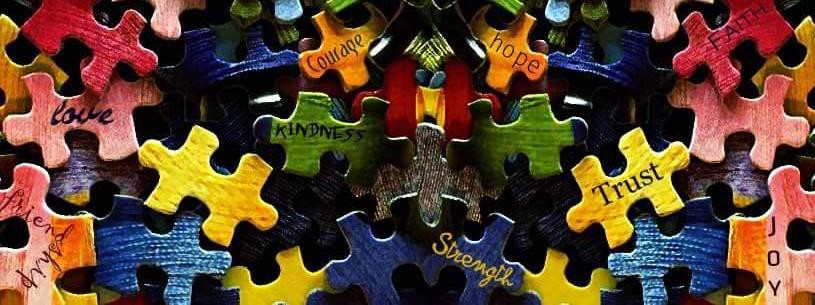 DRC New Student Orientation
Foothill College
Disability Resource Center
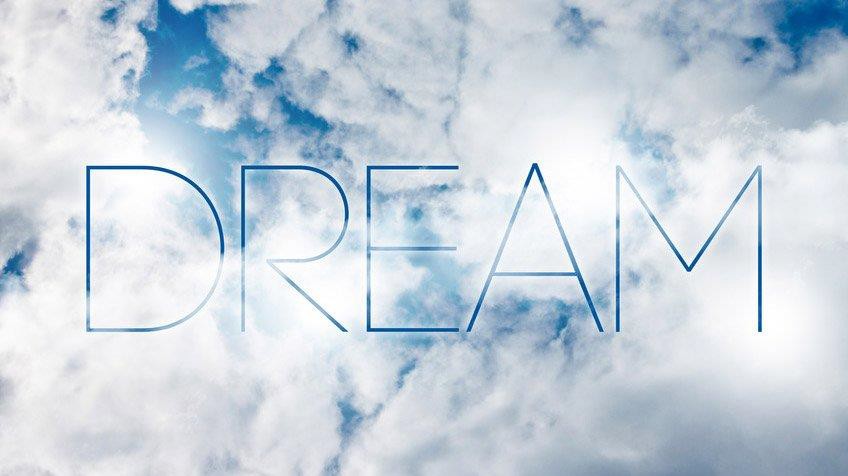 Let us help make your dreams a reality!
Agenda
Introductions & Ice Breaker
DRC Services & Accommodations
ClockWork
MyPortal
Success Skills
Resources
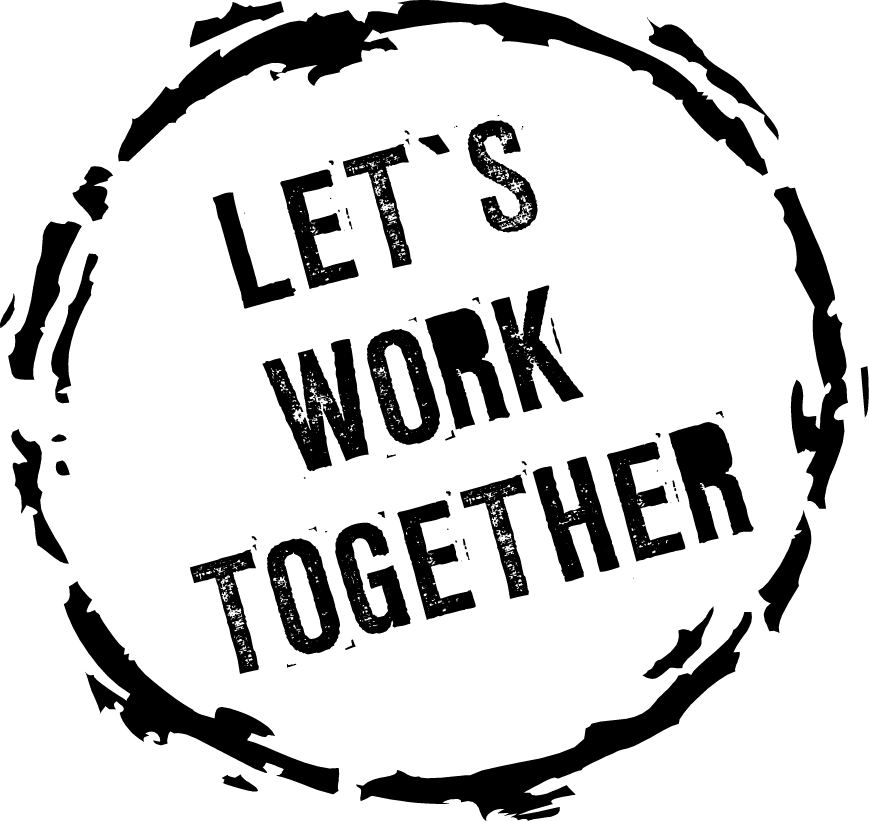 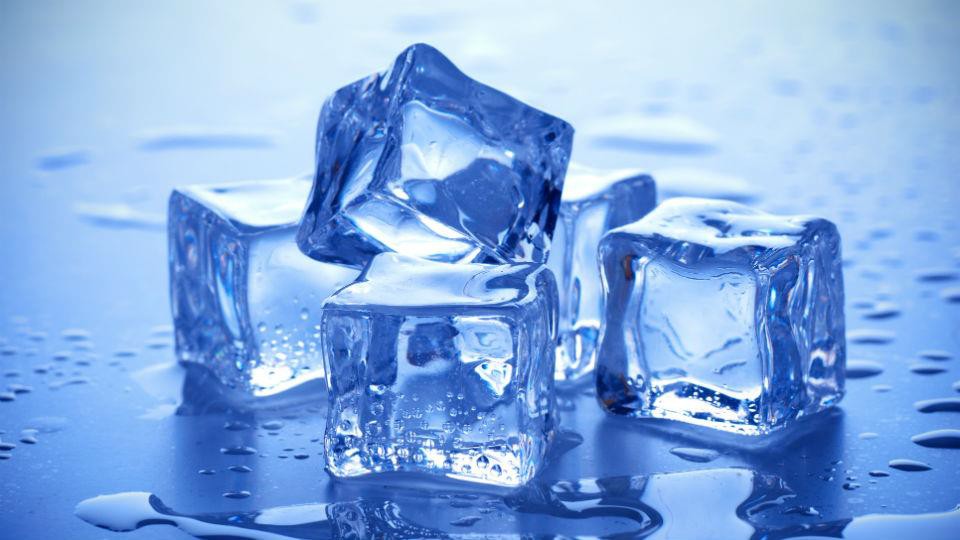 Introductions &  Ice Breaker
Focus Game Ice Breaker:
1, 2, 3
1, clap, 3
1, clap, Y
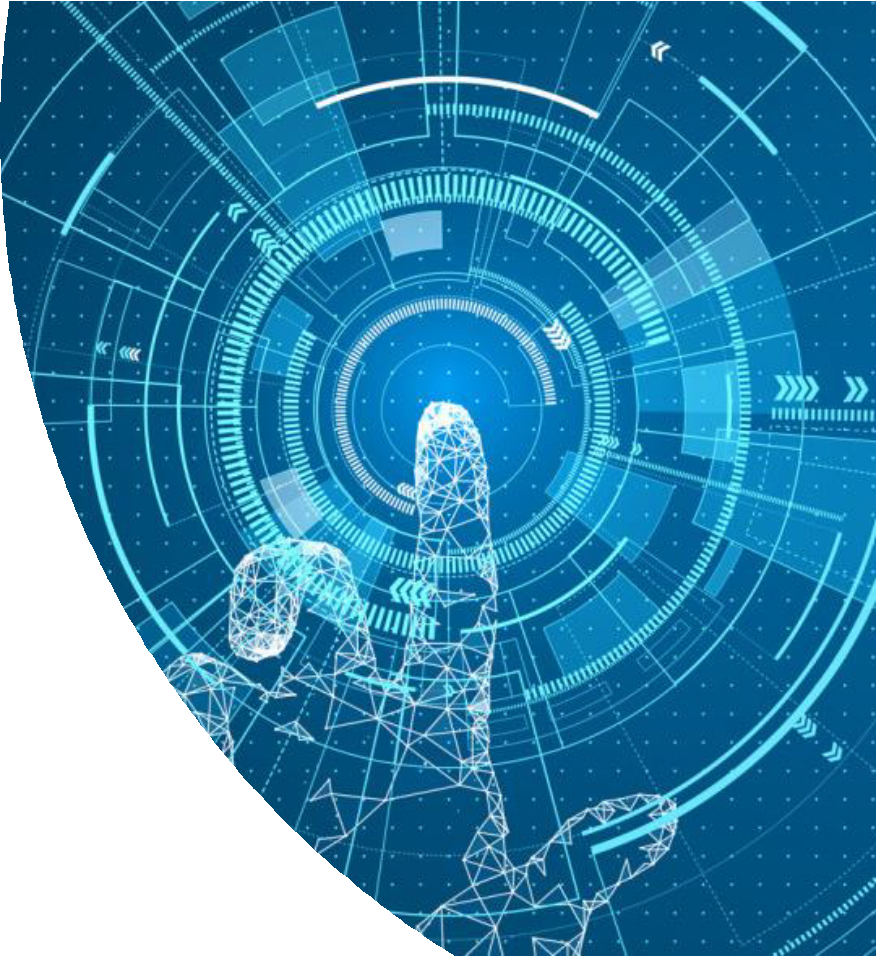 Assistive Technology
Jessica Alarcon
Accommodations Instructional Technology Coordinator

Computer Access Center
Printing
Computers with accessible software
Scanning
Quite Study Space

Assistive Technology
Livescribe Smartpen
Sonocent
Read & Write
Dragon Naturally Speaking
Jaws Screen Reader
ZOOMText

Deaf & Hard of Hearing Services
In-Class Remote Captioning
ASL Interpretation

Contact Information:
alarconjessica@fhda.edu
650-949-7039
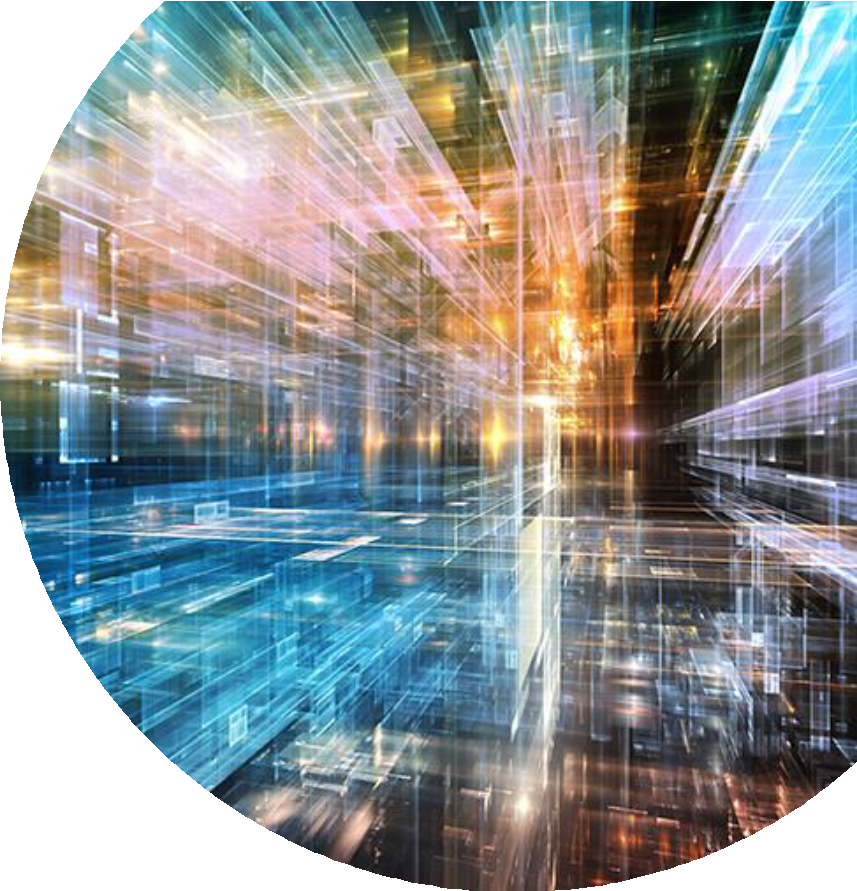 Alternative Media &  Accommodations
Michelle Lapitan
Accommodations Coordinator

Alternative Media
Electronic Text
Audio Books
Large Print
Braille
Tactile Graphics
To request alternative media, fill out this form.
Learningally.org
Bookshare.org
Kurzweil3000.com

Note-taker Service and Contract
Schoettler Book Voucher Available for students with Mobility and Physical Disabilities. Apply here.

lapitanmichelle@fhda.edu
650-949-7673
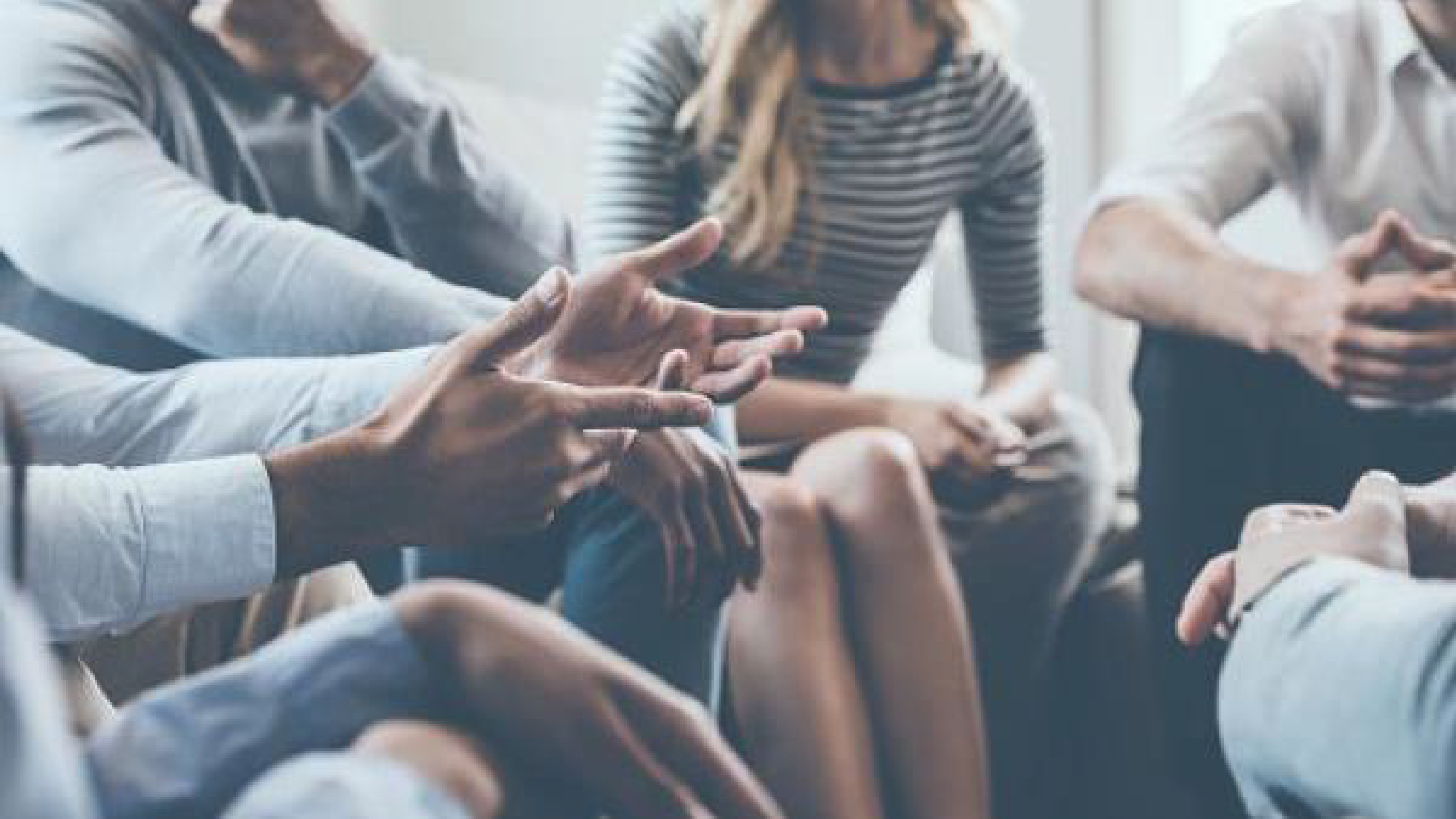 DRC Counselors
Ana Maravilla, Mimi Overton, Mayra Palmerin-Aguilera

Academic Counseling
Academic Policies & Procedures
Education Plan
Disability Counseling
Accommodations
Veteran Counseling (Mimi)
Faculty Collaboration
Advocate
Contact Info: DRC Front Desk
drc@fhda.edu
(650) 949-7017
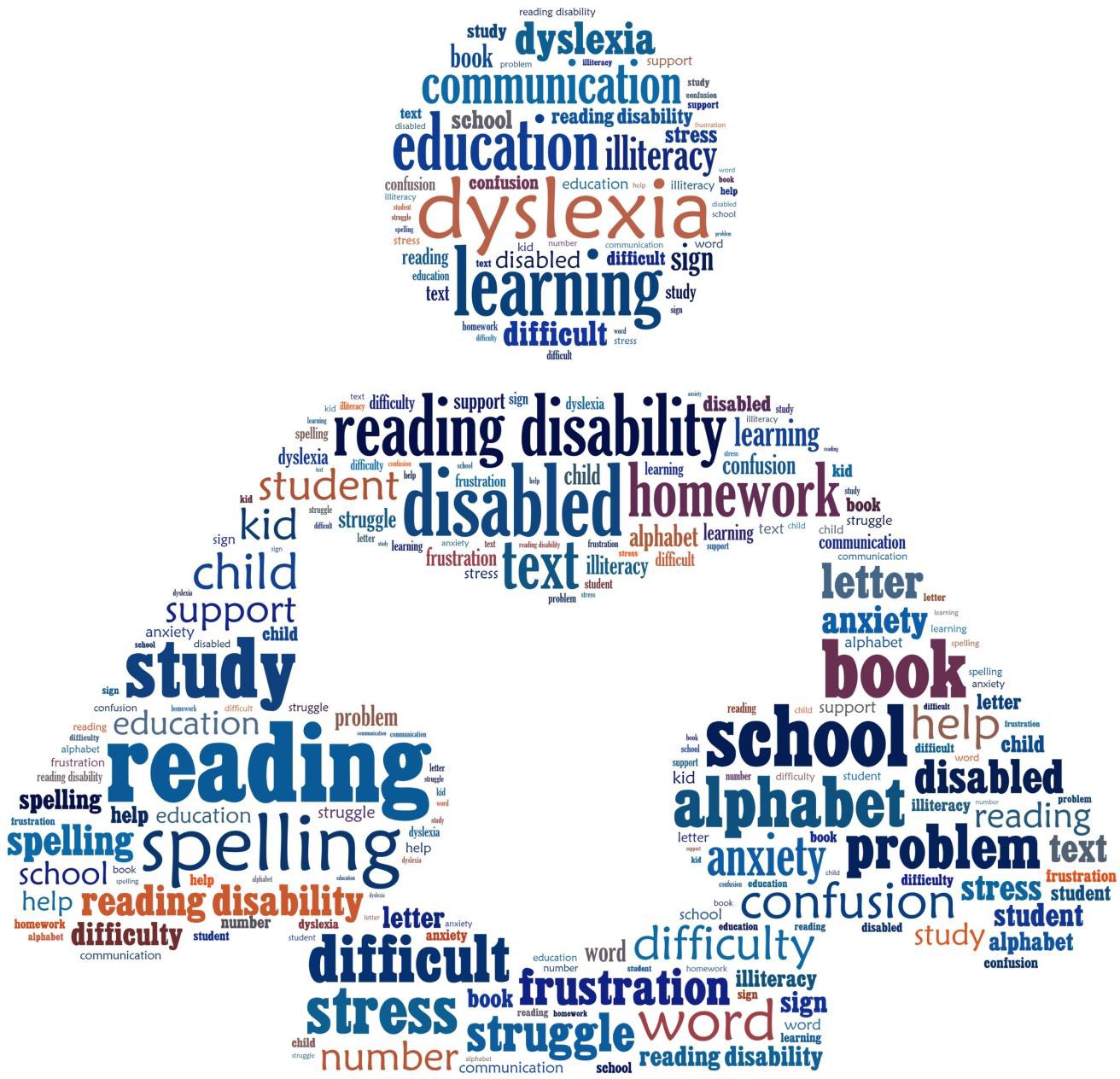 Learning Disability Specialist
LD Screening and Testing
Cognitive Tests (WAIS IV)
Achievement Tests (CWJ IV)
LD Counseling
Accommodations
Strategies
Advocacy
Empowerment
Referrals
Faculty Collaboration
Consultations
Workshops
Contact: Russell Wong
wongrussell@fhda.edu
650-949-7040
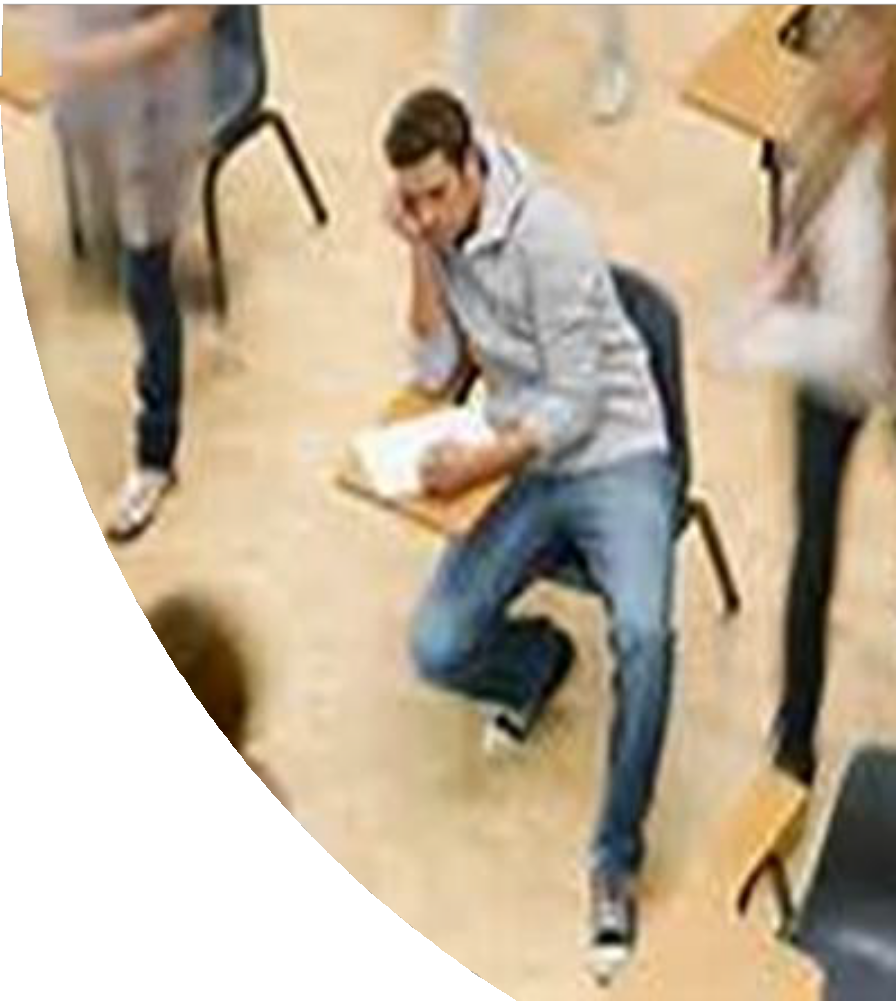 Learning Disability  Services
Learning Disability (LD) Screening and Evaluation Process:
Students must complete the following:
Application for Services;
LD Intake Screening Booklet;
Access to the Application and Booklets are available online at: MyPortal/Clockworks or in person at the Disability Resource Center (DRC), Building 5400.
Schedule a LD screening appointment by contacting Russell Wong, Learning Disability Specialist directly at 650-949-7017 or wongrussell@fhda.edu
Testing Process:
Eligible students will be scheduled for two testing appointments.
Test results will be reviewed with students individually.
Students who qualify will receive Disability Resource Center services and accommodations.
Pre-Qualified Documentation Process (psychoeducational report, 504 plan, IEP) :
Complete Application for Services
Attach Learning Disability documentation from High School or qualified professional to application
Schedule a Learning Disability Intake Appointment by contacting Russell Wong, Learning Disability Specialist directly at 650-949-7017 or wongrussell@fhda.edu
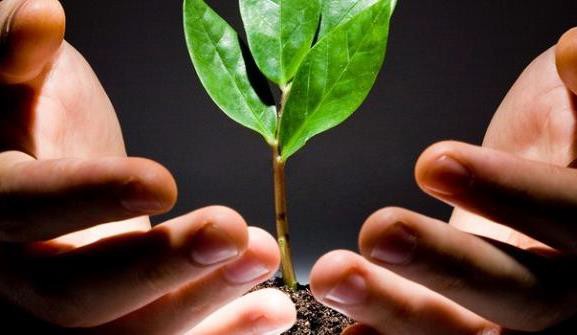 Coaches can provide:

1-1 hour or 30 min weekly  appointments
Time Management
Study Skills
Organization
Self-Advocacy
Goal Setting
Test Prep
School, Life, and Work  Balance
Navigating the College  System

To get connected with an academic coach, talk with your counselor or contact the front desk: drc@fhda.edu or (650) 949-7017
Academic  Coaches
Mobility Specialist
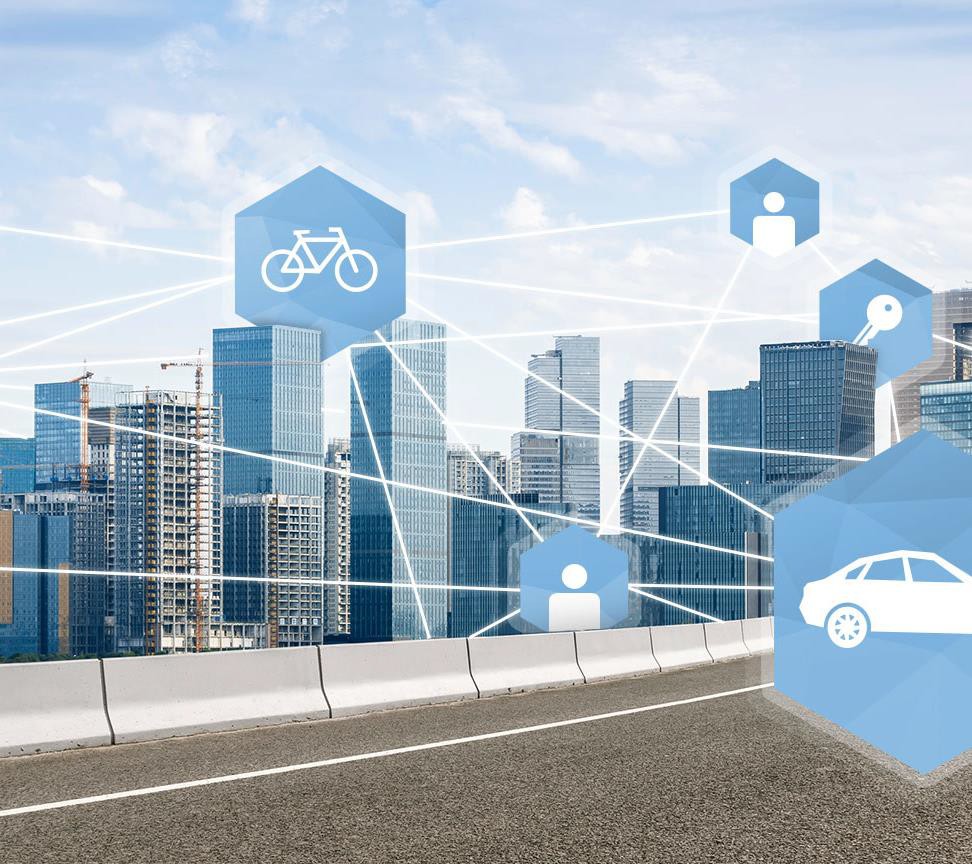 Getting to and from class
Transportation between campus resources
Classroom furniture request
Classroom seating arrangement
Temporary Parking Permit
Wheelchair inquiry

If you are needing mobility accommodations, please contact our front desk at drc@fhda.edu or (650) 949-7017
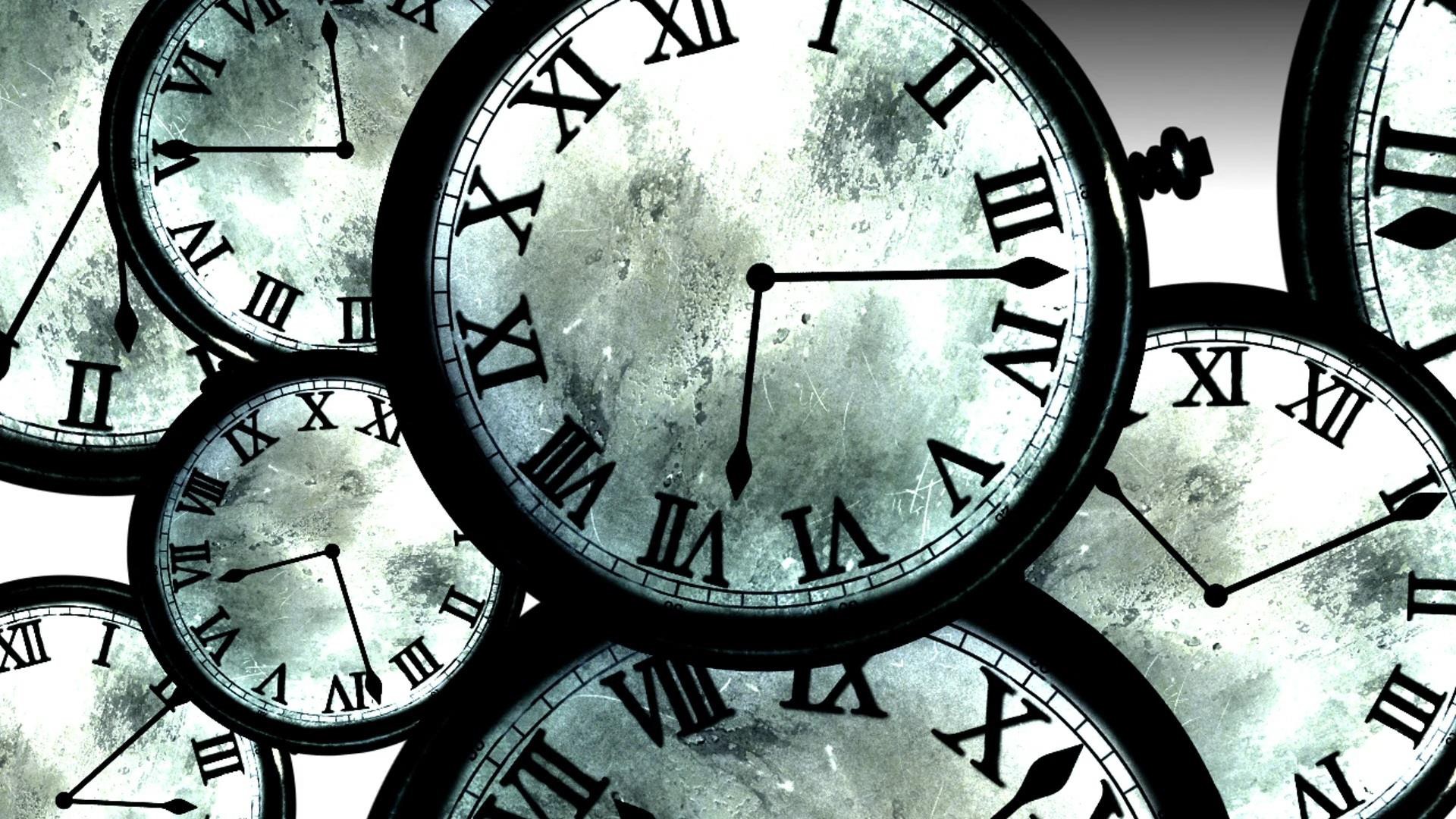 ClockWork
Clockwork: Requesting Accommodations
This request will let your instructors know 
what accommodations you need for their course.

Log in to MyPortal
Click on Apps
Under the Students tab, click on the ClockWork application
Click on ‘ClockWork Foothill Disability Services’
Click on Request Accommodations
Choose the correct term and click Request for the class you are requesting accommodations 
Please select “My  Accommodations are correct”
if they are incorrect please see your counselor
Agree to the terms and click Submit


Note: You would be able to click “Get Letter” to see
the PDF email that was sent to your Professor
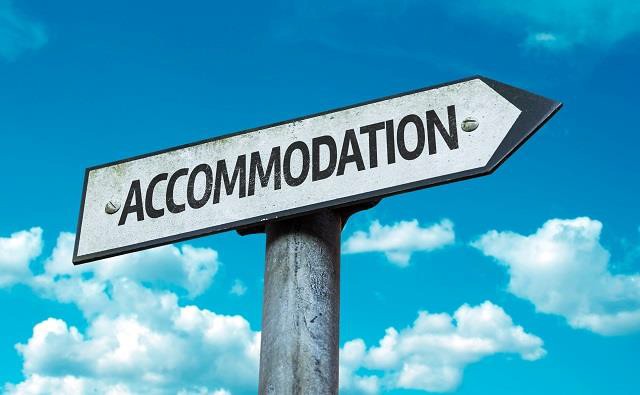 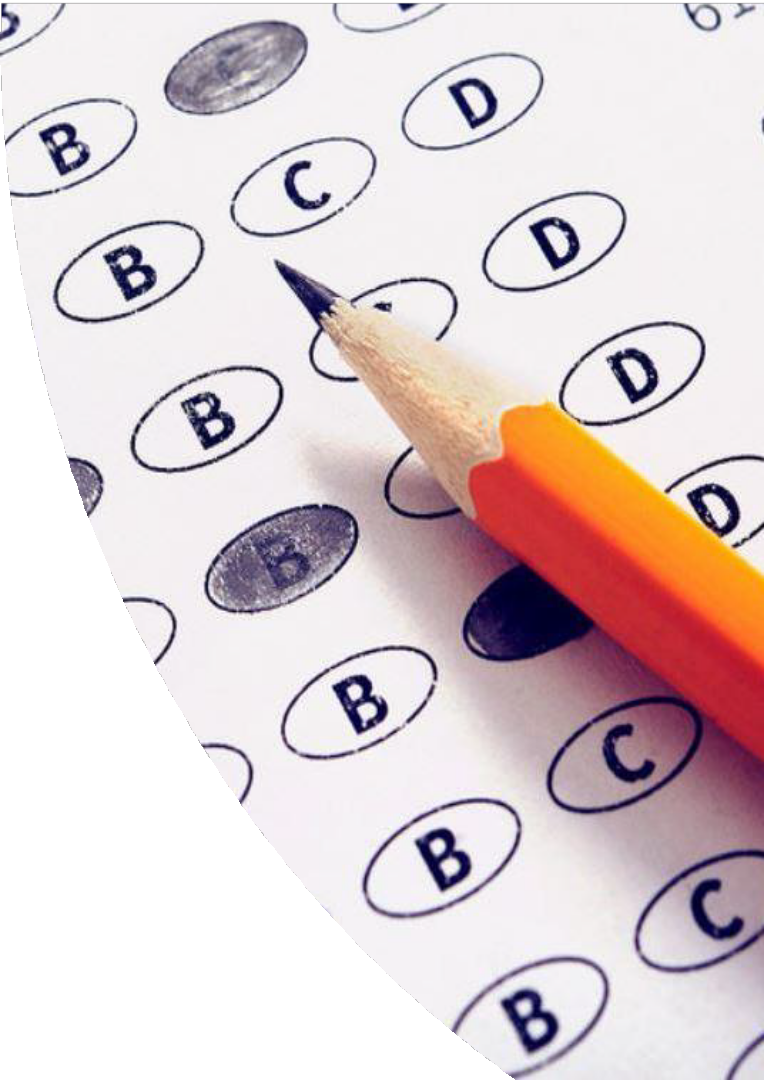 Clockwork: Testing Center
To book your Accommodated Exams:	
You must have testing accommodations in your plan.
You have sent an accommodation letter to your professor.
You must register exam 3 days before. For finals, 7 days prior.

Need assistance booking your exam?
In ClockWork Select Book Exam
Ensure you select the right date, if there are multiple exams for one course it is very important to click “Select an alternate date and time” so that the exam can save.
You do not need to put in your extra time, it will calculate for you  Please keep in mind the hours of operation for the Testing Center.
You may need to book the exam early to abide by the hours or to ensure you do not  miss lecture
Communicate with your Professor

Contact Testing Centerfhtesting@fhda.edu 650.949.7743
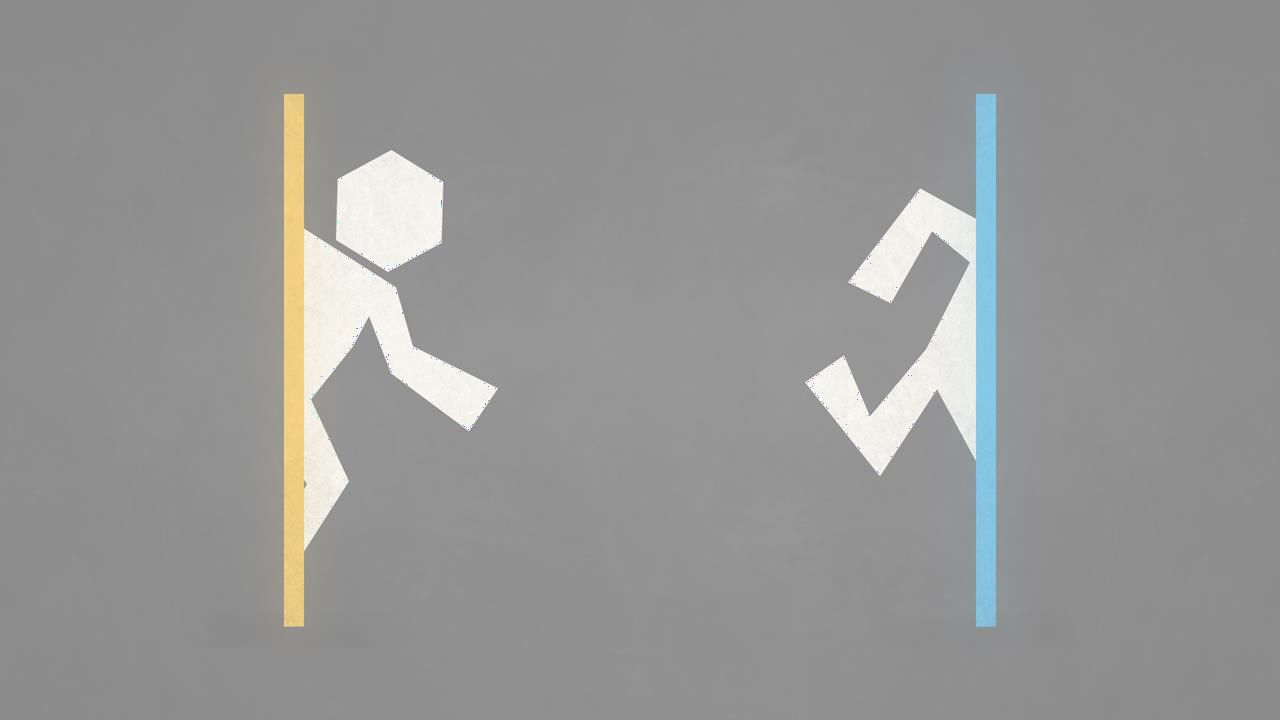 MyPortal
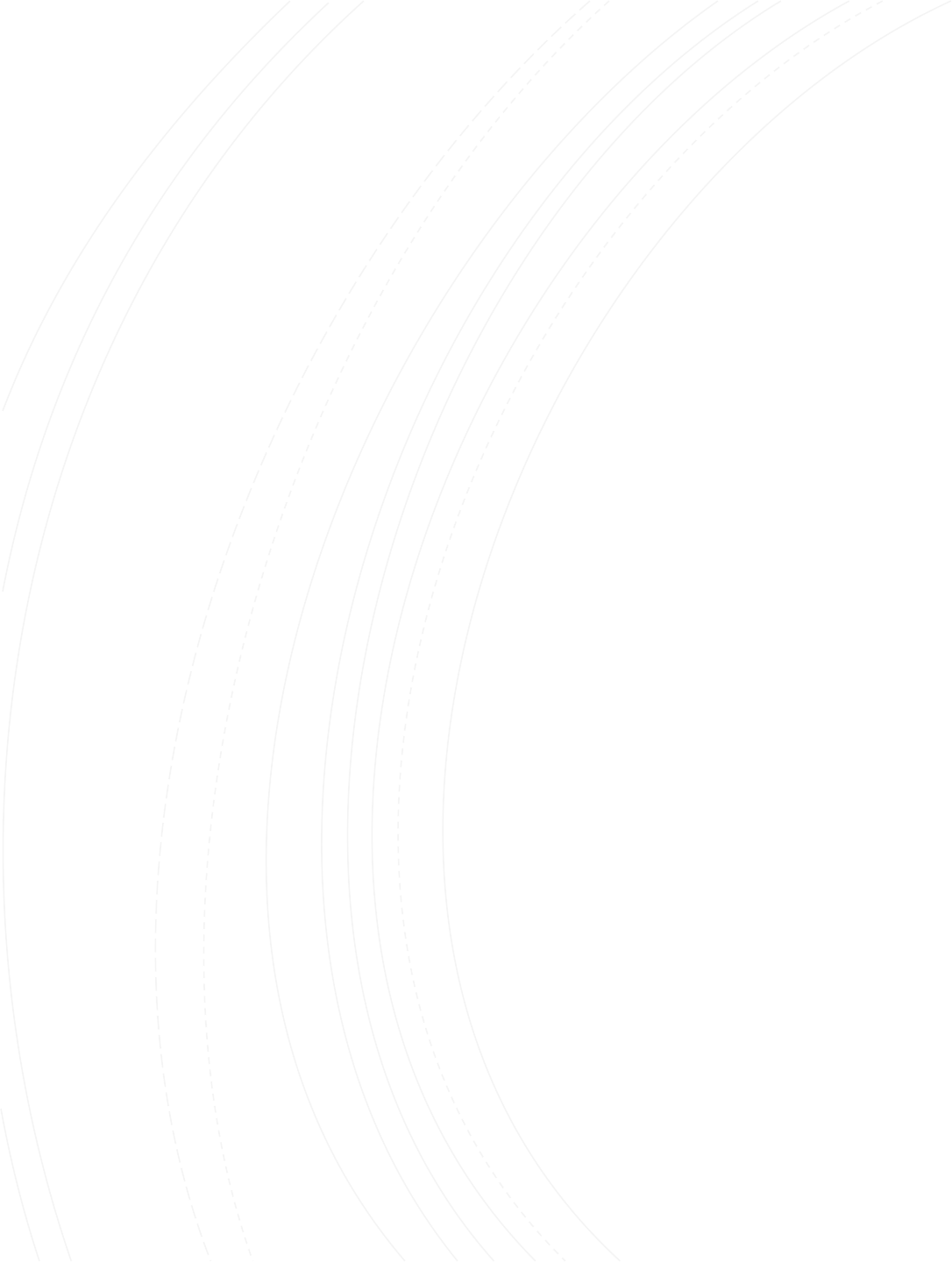 Student Tab then select “DegreeWorks”
Then Click the “Plans box”
Double click most recent date
Do not worry about the label Locked
If you do not have an Ed Plan, see a Counselor
MyPortal:  DegreeWorks
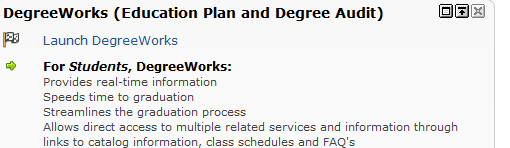 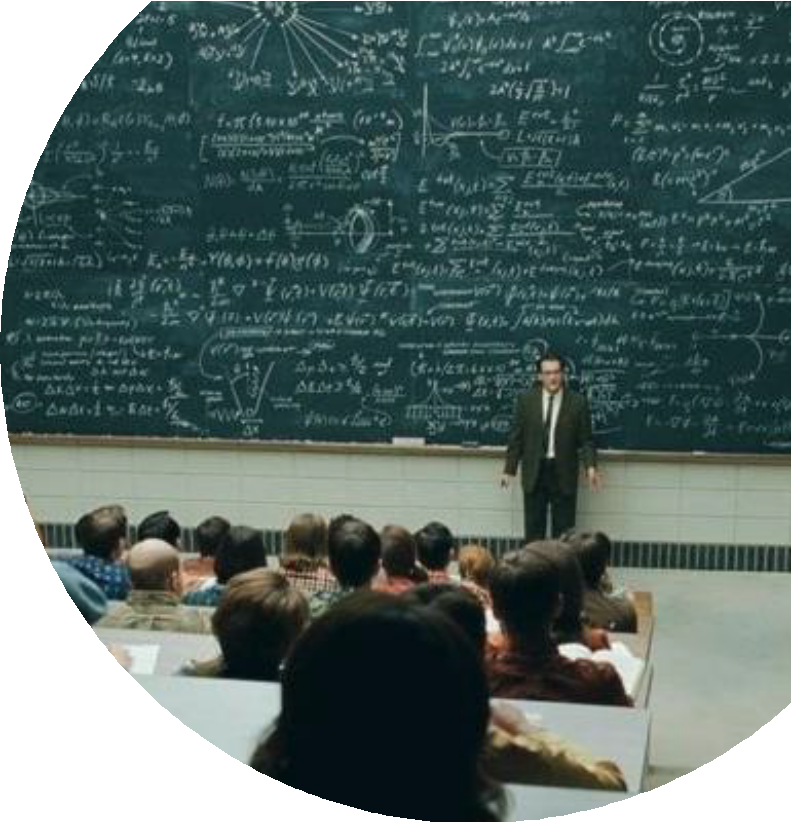 MyPortal: Registering  for Classes
Registering for classes
Registration Tab
Searchable Schedule of Classes
Select correct term
Select Subject
CRN is the 5 digit code that identifies the class
You can add courses in the Registration Tab
Add or Drop courses
Input the CRN in the box and click submit changes
Open Class Finder
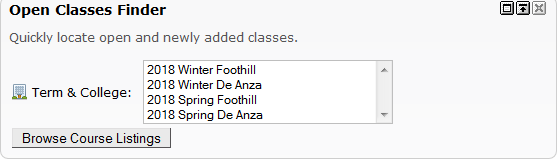 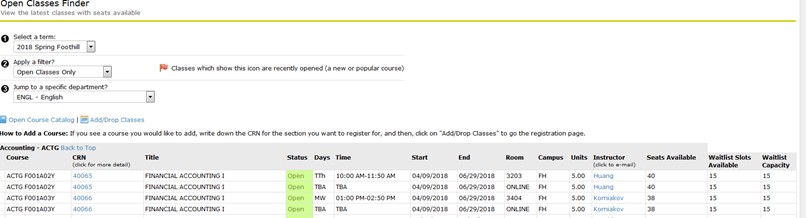 Steps for Priority  Registration
Turn in your DRC New Student Orientation  Checklist
See an Academic Coach or Accommodation  Coordinator
Complete Priority Registration Form
Check in MyPortal in the Registration Tab
Click “Get Date to Register”
Check when Priority Registration is for the  quarter
https://foothill.edu/calendar/
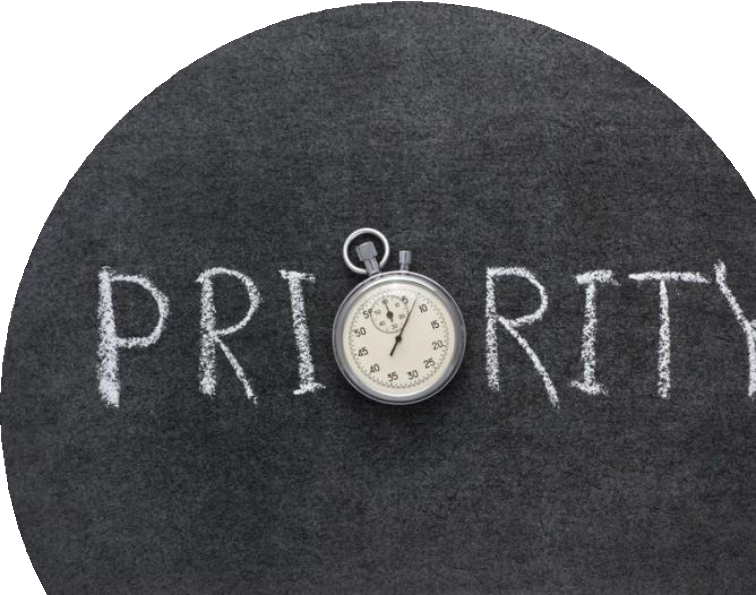 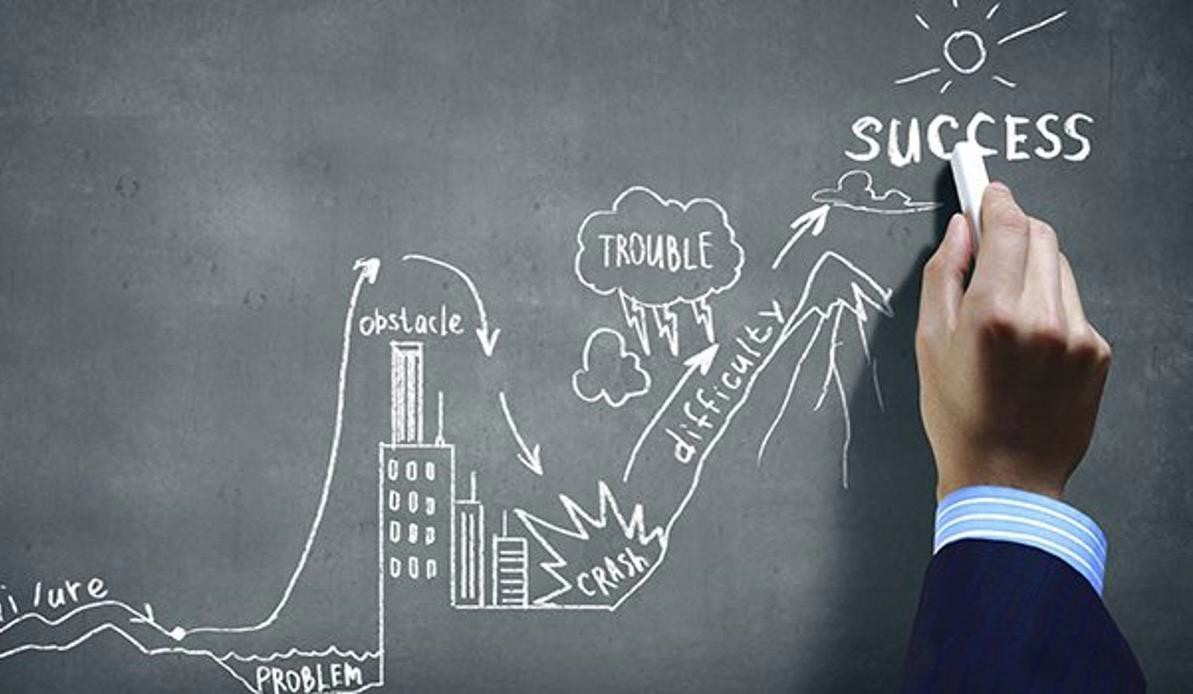 Setting yourself up for success:
See DRC New Student Orientation  Checklist
Syllabi are the roadmap to  understand and succeeding in  your course
Office Hours are the first line of  defense
See your Academic Coach and  Counselor
Utilize DRC & Campus services
Advocate for yourself
Incorporate self-care
Success Skills
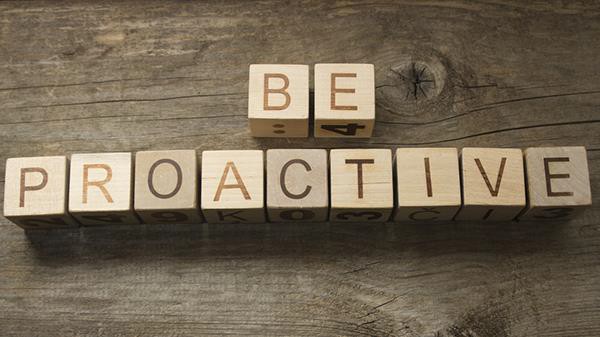 Foothill Student Success &  Support Resources
Student Engagement
ORGSYNC-Clubs and Student Activities
CAP
Student Clubs
Student Government
Financial
Financial Aid
Online BOG Waiver
Schoettler Book Voucher
EOPS
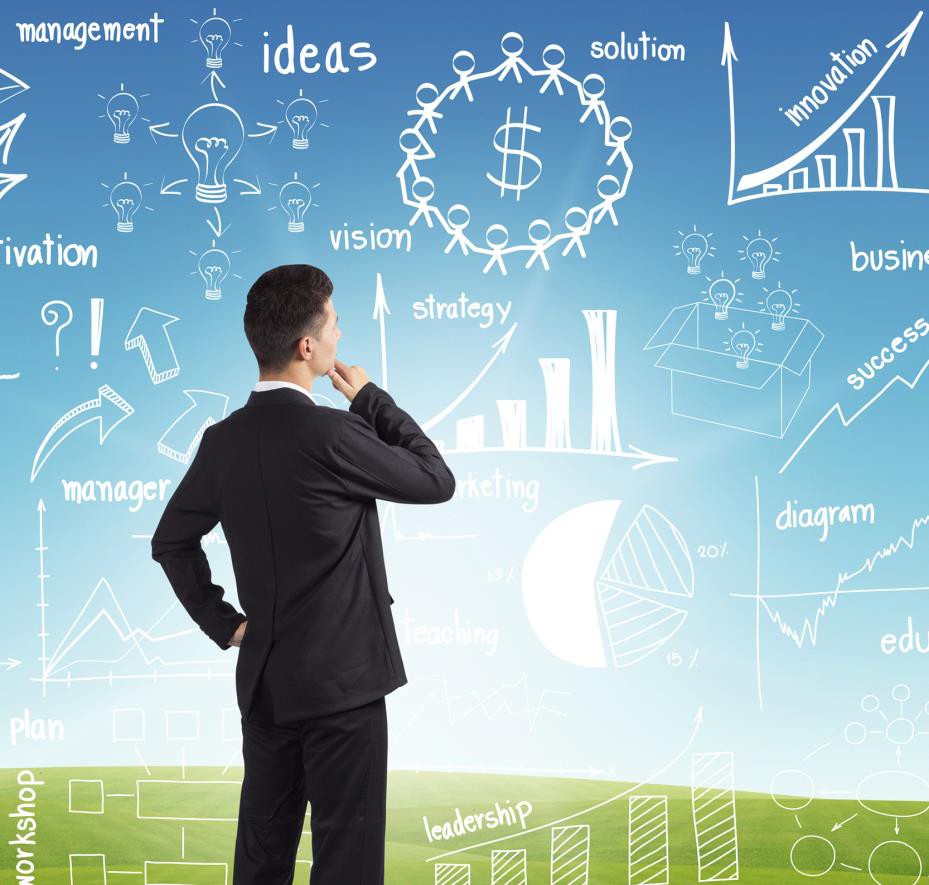 Tutoring
TLC
STEM
Foundations Lab
Pass the Torch
Campus Resources
Psychological Services
Transfer Center
Health Services
Learning Communities
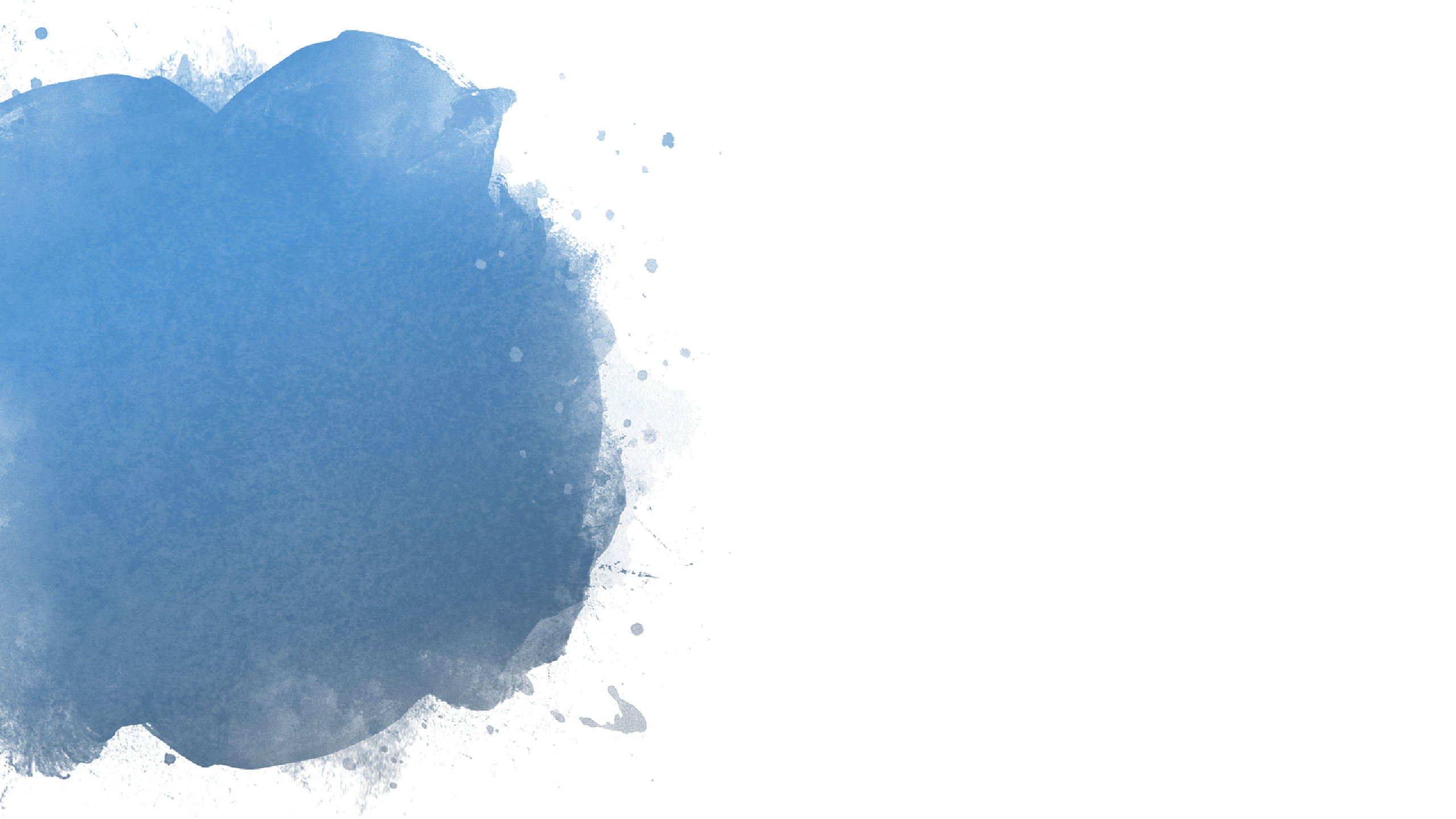 Experience college life
Strengthen communication and  social skills
Develop specific job skills
Receive on-the-job training at the  Foothill campus
Enroll in classes that prepare students to take their next step  toward independence
Tools for  Transition and  Work
For more information:
Contact Jackie Lauese 
lauesejackie@fhda.edu
Community-  Based  Programs
Types of Classes
We offer a range of classes to fit needs and interests
Art appreciation
Community resources
Crafts
Creative writing
Educational seminar
Health issues
Literature and poetry
Lip reading
Social skills
Verbal expression
Word processing
World news
Creative self expression
Current events
Drawing and painting
Geriatric exercise
Job skills seminar
Life development
Music and movement
Social change
Transitional skills
Vocational goals
Work adjustment
World travel
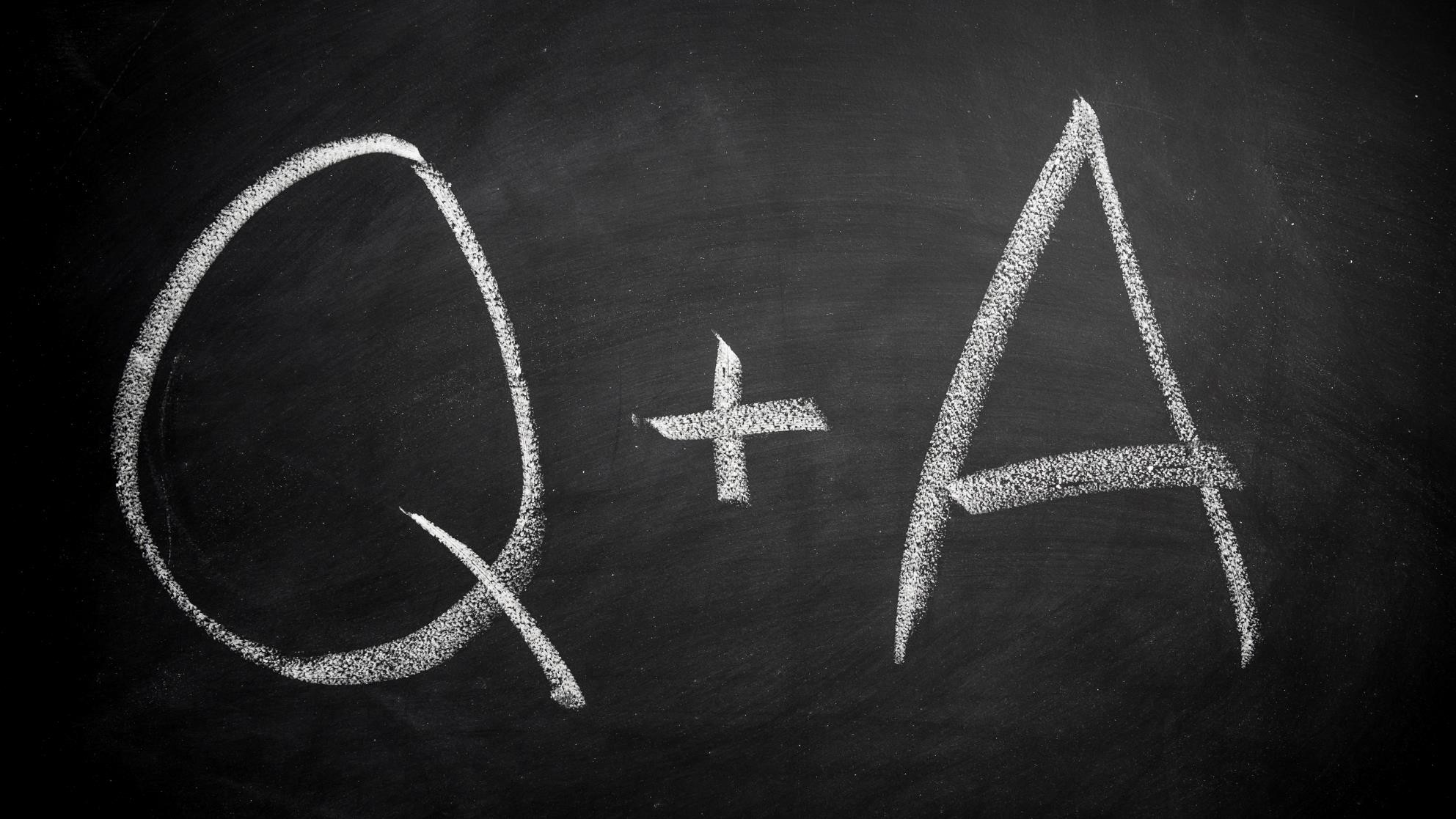